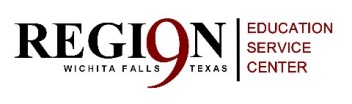 TAKS vs. STAAR/EOC
How does the TAKS compare to the STARR/EOC regarding….
ASSESSED CURRICULUM?
Created by Shelby Waller, Region 9 ESC
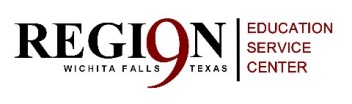 The following presentation is based upon the TEA document comparing TAKS to STAAR/EOC, which can be found at the following site:
http://www.tea.state.tx.us/student.assessment/staar/
Created by Shelby Waller, Region 9 ESC
Assessed Curriculum
Tested SEs determined by educator committees
Tested SEs determined by Tx. Teachers
Readiness SEs:
Tested every yr
Ess. for success in current gr.
Impt. for next gr.
Supports CCRS
Requires in-depth instruction
Broad/deep ideas
SEs grouped by:
Readiness
Supporting
Cannot be assessed
SE’s grouped by Objectives
Blueprints Developed
9th – 12th EOCs will test ONLY grade level content
STAAR
EOC
TAKS
5th , 8th Science and 9 – 11 Tests assessed content from multiple courses
5th Sci – will include some   3rd/4th

8th Sci – will include some 6th/7th
3rd – 8th grade test grade level content only (except 5th & 8th science)
30 – 60 items on each test:
1 essay in
 4th & 7th
Supporting SEs:
Tested on a rotation
Introduced in current gd. Or…
Reinforced in current gd.
Emphasized in another gd.
Do not play a central role for next gd.
Narrow ideas
Tests will be longer:
2 essays in 4th & 7th
Blueprints focused on # of items per objective
Blueprints will focus on standards that prepare students for the next grade/course
Thinking Maps Double Bubble Map®
TAKS vs. STAAR/EOC
How does the TAKS compare to the STARR/EOC regarding….
RIGOR OF ASSESSMENT?
Rigor of Assessment
Item development process followed since guidelines developed in 2001
Why more Rigor?
Better able to measure growth of high-achieving students
Better alignment to the VERBS in the TEKS SEs
Tests will increase in length at most grades
Performance Standards were approved in 2001
Test difficulty will increase by adding more rigorous items at a greater depth of cognitive complexity
Perf. Measures will be set using empirical data that links perf. year to year
Perf. Standards have remained the same: therefore, students have “outgrown” the test
Empirical Data = 
Compare student perf. with nationally normed-referenced tests
Both have Performance Standards or Measures
STAAR
EOC
TAKS
Perf. Standards will be reviewed every 3 years & adjusted if appropriate to maintain a high standard of rigor
Commended Perf. difficult to measure because there are too few rigorous items
4th & 7th Writing = 2 writing tasks instead of 1
Science & Math = few open-ended items
Types of Possible Writing Tasks:
Personal narrative
Literary
Expository
Persuasive
Analytic
4th & 7th Writing = 1 writing task
Science & Math = more open-ended items (not multiple choice… derive answer on your own)
Thinking Maps Double Bubble Map®
TAKS vs. STAAR/EOC
How does the TAKS compare to the STARR/EOC regarding….

FIELD TESTING?
Field -Testing
7th Writing will have a one-time stand-alone Field Test
Stand alone field tests  2003-2007 in many areas occurred annually
Stand Alone FT:
4th & 7th writing
9th  reading
10th & Exit ELA
5th Spanish reading & math
4th Writing will have a stand-alone Field Test every 3 years
2008 – stand alone field tests moved to every other year
STAAR
EOC
Both will have Field Tests
TAKS
All EOCs will have a one-time stand-alone Field Test
Field test items were embedded into operational assessments in all other grade level/content areas
Once STAAR up and running, all field testing will be embedded
Thinking Maps Double Bubble Map®
TAKS vs. STAAR/EOC
How does the TAKS compare to the STARR/EOC regarding….

PERFORMANCE STANDARDS?
Performance Standards
Perf. Standards set as an ALIGNED SYSTEM across grades within a content area
Set separately for each grade and subject
Both will have Performance Standards
STAAR
EOC
TAKS
Both consider test content in setting standards
Perf. Standards will be based on data from empirical studies of…

Other state tests
National tests
International tests
Examination of the STAAR/EOC content
Perf. Standards set based on examination of test content only
Thinking Maps Double Bubble Map®
TAKS vs. STAAR/EOC
How does the TAKS compare to the STARR/EOC regarding….

TEST ADMINISTRATION PROCEDURES
Test Administration Procedures
4th & 7th writing and English I, II, III EOC will be a two-day tests with more embedded field test items
All tests administered in a one-day time frame
STAAR
EOC
Some tests were and will continue to be a one-day testing format
TAKS
All EOCs will be available online and pencil/paper format
Online testing offered for exit-level retests only
Thinking Maps Double Bubble Map®
TAKS vs. STAAR/EOC
How does the TAKS compare to the STARR/EOC regarding….

MEASUREMENT OF STUDENT PROGRESS?
Measurement of Student Progress
Growth model developed AFTER TAKS was in place (Texas Projection Measure)
Growth model will be developed as STAAR /EOCs are developed
Progress measures will be based on the new, more rigorous standards associated with STAAR
Growth measures are projections to the next high stakes testing grade level 5th, 8th, 11th)
STAAR
EOC
Both will have Progress Measures
TAKS
Progress measures will be PHASED IN over several years as data becomes available
Progress measures will provide early warning indicators for students who…
Growth measures tell us if students are on track to meet the passing standard in the next high-stakes grade
May not pass STAAR
May not pass the next grade or course
May not be ready for advanced courses in math and English
May not be college or career ready in math & English
Thinking Maps Double Bubble Map®
TAKS vs. STAAR/EOC
How does the TAKS compare to the STARR/EOC regarding….

NUMBER OF TESTING DAYS
Number of Testing Days
Total Testing Days for grades 3 – 8 with SSI retesting = 
27
Total Testing Days 
Grades 3 – 8 with SSI retesting = 
27
4th & 7th writing now  a  2-day test
Most of the EOCs are 2-day tests
All EOCs offer 2 additional testing opportunities per year
STAAR
EOC
Both will have Tests, Make up Days, and Re-tests
TAKS
Total Testing Days for grades 9th – 11th with Exit Level retesting = 
25
Total Testing Days for 9th – 12th grade EOCs with retesting = 
45
Thinking Maps Double Bubble Map®
TAKS vs. STAAR/EOC
How does the TAKS compare to the STARR/EOC regarding….

ELL ASSESSMENT?
ELL Assessment
Majority of ELLs will take STAAR in English or Spanish
Majority of ELLs take TAKS in English or TAKS in Spanish
Grades 3 – 10: Recent immigrant ELLS may be granted a LEP exemption for up to 3 years
ELL students will be assessed
State exemptions and linguistically accommodated STAAR assessment methods for ELLs  are under review
STAAR
EOC
TAKS
Exempt LEP                   students still must be assessed in the FEDERALLY mandated subject areas (math & reading, grades 3-8 and 10) with linguistic accommodations
Most ELLs will take the regular state assessment
Goal = include MORE ELL students in regular STAAR/ EOC assessment
ALL ELLS must              pass exit level TAKS to graduate… no exemptions, but testing may be postponed the first 12 months he is in US schools
Thinking Maps Double Bubble Map®
TAKS vs. STAAR/EOC
How does the TAKS compare to the STARR/EOC regarding….

SPECIAL EDUCATION ASSESSMENT?
SPED Assessment
Modified and alternate versions of STAAR 3 - 8 WILL be developed
4 Options for SPED:
Regular TAKS
TAKS Accommodated
TAKS Modified
TAKS Alternate
EOCs will most likely NOT have modified or alternate versions due to the nature of the coursework
All SPED TAKS Assessments aligned to TEKS and TAKS Objectives with modified BLUEPRINTS
SPED students will be assessed
Separate Performance Standards were set on TAKS–M and TAKS-ALt
STAAR
EOC
Modified & Alternate STAAR tests will be aligned to TEKS but will differ from the regular STAAR
TAKS
Various forms of the state test will be available
Alternate versions will be developed AT THE SAME TIME as STAAR development activities
TAKS-A has the same Performance Measures as the regular TAKS tests
SPED TAKS tests were developed AFTER the TAKS program was well established
Thinking Maps Double Bubble Map®
TAKS vs. STAAR/EOC
How does the TAKS compare to the STARR/EOC regarding….

EQUATING?
Equating
STAAR CONSIDERING pre- and post-equating models
TAKS uses pre and post-equating models to verify test maintain same level of difficulty from year to year
Pre- & post-equating models used
STAAR
EOC
TAKS
Post-equating    has been done using the base items as the linking items from year to year
New post-equating design will use embedded linking items on a subset of test forms; this may be considered in grades  3 – 8 and English I, II, and III
Thinking Maps Double Bubble Map®
Black & White Copies for Handouts
Assessed Curriculum
Readiness SEs:
Tested every yr
Ess. for success in current gr.
Impt. for next gr.
Supports CCRS
Requires in-depth instruction
Broad/deep ideas
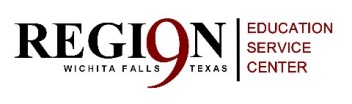 Tested SEs determined by educator committees
Tested SEs determined by Tx. Teachers
SEs grouped by:
Readiness
Supporting
Cannot be assessed
SE’s grouped by Objectives
Blueprints Developed
9th – 12th EOCs will test ONLY grade level content
STAAR
EOC
TAKS
5th , 8th Science and 9 – 11 Tests assessed content from multiple courses
5th Sci – will include some   3rd/4th

8th Sci – will include some 6th/7th
3rd – 8th grade test grade level content only (except 5th & 8th science)
30 – 60 items on each test:
1 essay in
 4th & 7th
Supporting SEs:
Tested on a rotation
Introduced in current gd. Or…
Reinforced in current gd.
Emphasized in another gd.
Do not play a central role for next gd.
Narrow ideas
Tests will be longer:
2 essays in 4th & 7th
Blueprints focused on # of items per objective
Blueprints will focus on standards that prepare students for the next grade/course
Thinking Maps Double Bubble Map®
Rigor of Assessment
Why more Rigor?
Better able to measure growth of high-achieving students
Better alignment to the VERBS in the TEKS SEs
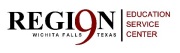 Item development process followed since guidelines developed in 2001
Tests will increase in length at most grades
Performance Standards were approved in 2001
Test difficulty will increase by adding more rigorous items at a greater depth of cognitive complexity
Perf. Measures will be set using empirical data that links perf. year to year
Perf. Standards have remained the same: therefore, students have “outgrown” the test
Empirical Data = 
Compare student perf. with nationally normed-referenced tests
Both have Performance Standards or Measures
STAAR
EOC
TAKS
Perf. Standards will be reviewed every 3 years & adjusted if appropriate to maintain a high standard of rigor
Commended Perf. difficult to measure because there are too few rigorous items
4th & 7th Writing = 2 writing tasks instead of 1
Types of Possible Writing Tasks:
Personal narrative
Literary
Expository
Persuasive
Analytic
Science & Math = few open-ended items
4th & 7th Writing = 1 writing task
Science & Math = more open-ended items (not multiple choice… derive answer on your own)
Thinking Maps Double Bubble Map®
Field -Testing
7th Writing will have a one-time stand-alone Field Test
Stand alone field tests  2003-2007 in many areas occurred annually
Stand Alone FT:
4th & 7th writing
9th  reading
10th & Exit ELA
5th Spanish reading & math
4th Writing will have a stand-alone Field Test every 3 years
2008 – stand alone field tests moved to every other year
STAAR
EOC
Both will have Field Tests
TAKS
All EOCs will have a one-time stand-alone Field Test
Field test items were embedded into operational assessments in all other grade level/content areas
Once STAAR up and running, all field testing will be embedded
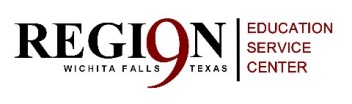 Thinking Maps Double Bubble Map®
Performance Standards
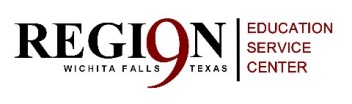 Perf. Standards set as an ALIGNED SYSTEM across grades within a content area
Set separately for each grade and subject
Both will have Performance Standards
STAAR
EOC
TAKS
Both consider test content in setting standards
Perf. Standards will be based on data from empirical studies of…

Other state tests
National tests
International tests
Examination of the STAAR/EOC content
Perf. Standards set based on examination of test content only
Thinking Maps Double Bubble Map®
Test Administration Procedures
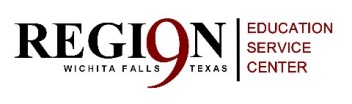 4th & 7th writing and English I, II, III EOC will be a two-day tests with more embedded field test items
All tests administered in a one-day time frame
STAAR
EOC
Some tests were and will continue to be a one-day testing format
TAKS
All EOCs will be available online and pencil/paper format
Online testing offered for exit-level retests only
Thinking Maps Double Bubble Map®
Measurement of Student Progress
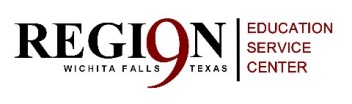 Growth model developed AFTER TAKS was in place (Texas Projection Measure)
Growth model will be developed AS STAAR /EOCs are developed
Progress measures will be based on the new, more rigorous standards associated with STAAR
Growth measures are projections to the next high stakes testing grade level 5th, 8th, 11th)
STAAR
EOC
Both will have Progress Measures
TAKS
Progress measures will be PHASED IN over several years as data becomes available
Progress measures will provide early warning indicators for students who…
Growth measures tell us if students are on track to meet the passing standard in the next high-stakes grade
May not pass STAAR
May not pass the next grade or course
May not be ready for advanced courses in math and English
May not be college or career ready in math & English
Thinking Maps Double Bubble Map®
Number of Testing Days
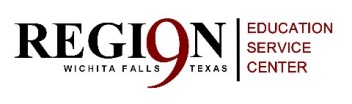 Total Testing Days for grades 3 – 8 with SSI retesting = 
27
Total Testing Days 
Grades 3 – 8 with SSI retesting = 
27
4th & 7th writing now  a  2-day test
Most of the EOCs are 2-day tests
All EOCs offer 2 additional testing opportunities per year
STAAR
EOC
Both will have Tests, Make up Days, and Re-tests
TAKS
Total Testing Days for grades 9th – 11th with Exit Level retesting = 
25
Total Testing Days for 9th – 12th grade EOCs with retesting = 
45
Thinking Maps Double Bubble Map®
ELL Assessment
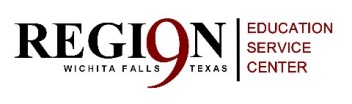 Majority of ELLs take TAKS in English or TAKS in Spanish
Majority of ELLs will take STAAR in English or Spanish
Grades 3 – 10: Recent immigrant ELLS may be granted a LEP exemption for up to 3 years
ELL students will be assessed
State exemptions and linguistically accommodated STAAR assessment methods for ELLs  are under review
STAAR
EOC
TAKS
Exempt LEP                   students still must be assessed in the FEDERALLY mandated subject areas (math & reading, grades 3-8 and 10) with linguistic accommodations
Most ELLs will take the regular state assessment
Goal = include MORE ELL students in regular STAAR/ EOC assessment
ALL ELLS must              pass exit level TAKS to graduate… no exemptions, but testing may be postponed the first 12 months he is in US schools
Thinking Maps Double Bubble Map®
SPED Assessment
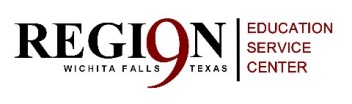 Modified and alternate versions of STAAR 3 - 8 WILL be developed
4 Options for SPED:
Regular TAKS
TAKS Accommodated
TAKS Modified
TAKS Alternate
EOCs will most likely NOT have modified or alternate versions due to the nature of the coursework
All SPED TAKS Assessments aligned to TEKS and TAKS Objectives with modified BLUEPRINTS
SPED students will be assessed
Separate Performance Standards were set on TAKS–M and TAKS-ALt
STAAR
EOC
Modified & Alternate STAAR tests will be aligned to TEKS but will differ from the regular STAAR
TAKS
Various forms of the state test will be available
Alternate versions will be developed AT THE SAME TIME as STAAR development activities
TAKS-A has the same Performance Measures as the regular TAKS tests
SPED TAKS tests were developed AFTER the TAKS program was well established
Thinking Maps Double Bubble Map®
Equating
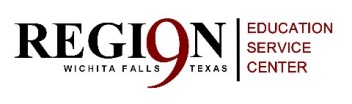 STAAR CONSIDERING pre- and post-equating models
TAKS uses pre and post-equating models to verify test maintain same level of difficulty from year to year
Pre- & post-equating models used
STAAR
EOC
TAKS
Post-equating    has been done using the base items as the linking items from year to year
New post-equating design will use embedded linking items on a subset of test forms; this may be considered in grades  3 – 8 and English I, II, and III
Thinking Maps Double Bubble Map®
Color Copies for Handouts
Assessed Curriculum
Tested SEs determined by educator committees
Tested SEs determined by Tx. Teachers
Readiness SEs:
Tested every yr
Ess. for success in current gr.
Impt. for next gr.
Supports CCRS
Requires in-depth instruction
Broad/deep ideas
SEs grouped by:
Readiness
Supporting
Cannot be assessed
SE’s grouped by Objectives
Blueprints Developed
9th – 12th EOCs will test ONLY grade level content
STAAR
EOC
TAKS
5th , 8th Science and 9 – 11 Tests assessed content from multiple courses
5th Sci – will include some   3rd/4th

8th Sci – will include some 6th/7th
3rd – 8th grade test grade level content only (except 5th & 8th science)
30 – 60 items on each test:
1 essay in
 4th & 7th
Tests will be longer:
2 essays in 4th & 7th
Blueprints focused on # of items per objective
Supporting SEs:
Tested on a rotation
Introduced in current gd. Or…
Reinforced in current gd.
Emphasized in another gd.
Do not play a central role for next gd.
Narrow ideas
Blueprints will focus on standards that prepare students for the next grade/course
Thinking Maps Double Bubble Map®
Rigor of Assessment
Item development process followed since guidelines developed in 2001
Why more Rigor?
Better able to measure growth of high-achieving students
Better alignment to the VERBS in the TEKS SEs
Tests will increase in length at most grades
Performance Standards were approved in 2001
Test difficulty will increase by adding more rigorous items at a greater depth of cognitive complexity
Perf. Measures will be set using empirical data that links perf. year to year
Perf. Standards have remained the same: therefore, students have “outgrown” the test
Empirical Data = 
Compare student perf. with nationally normed-referenced tests
Both have Performance Standards or Measures
STAAR
EOC
TAKS
Perf. Standards will be reviewed every 3 years & adjusted if appropriate to maintain a high standard of rigor
Commended Perf. difficult to measure because there are too few rigorous items
4th & 7th Writing = 2 writing tasks instead of 1
Science & Math = few open-ended items
Types of Possible Writing Tasks:
Personal narrative
Literary
Expository
Persuasive
Analytic
4th & 7th Writing = 1 writing task
Science & Math = more open-ended items (not multiple choice… derive answer on your own)
Thinking Maps Double Bubble Map®
Field -Testing
7th Writing will have a one-time stand-alone Field Test
Stand alone field tests  2003-2007 in many areas occurred annually
Stand Alone FT:
4th & 7th writing
9th  reading
10th & Exit ELA
5th Spanish reading & math
4th Writing will have a stand-alone Field Test every 3 years
2008 – stand alone field tests moved to every other year
STAAR
EOC
Both will have Field Tests
TAKS
All EOCs will have a one-time stand-alone Field Test
Field test items were embedded into operational assessments in all other grade level/content areas
Once STAAR up and running, all field testing will be embedded
Thinking Maps Double Bubble Map®
Performance Standards
Perf. Standards set as an ALIGNED SYSTEM across grades within a content area
Set separately for each grade and subject
Both will have Performance Standards
STAAR
EOC
TAKS
Both consider test content in setting standards
Perf. Standards will be based on data from empirical studies of…

Other state tests
National tests
International tests
Examination of the STAAR/EOC content
Perf. Standards set based on examination of test content only
Thinking Maps Double Bubble Map®
Test Administration Procedures
4th & 7th writing and English I, II, III EOC will be a two-day tests with more embedded field test items
All tests administered in a one-day time frame
STAAR
EOC
Some tests were and will continue to be a one-day testing format
TAKS
All EOCs will be available online and pencil/paper format
Online testing offered for exit-level retests only
Thinking Maps Double Bubble Map®
Measurement of Student Progress
Growth model developed AFTER TAKS was in place (Texas Projection Measure)
Growth model will be developed AS STAAR /EOCs are developed
Progress measures will be based on the new, more rigorous standards associated with STAAR
Growth measures are projections to the next high stakes testing grade level 5th, 8th, 11th)
STAAR
EOC
Both will have Progress Measures
TAKS
Progress measures will be PHASED IN over several years as data becomes available
Progress measures will provide early warning indicators for students who…
Growth measures tell us if students are on track to meet the passing standard in the next high-stakes grade
May not pass STAAR
May not pass the next grade or course
May not be ready for advanced courses in math and English
May not be college or career ready in math & English
Thinking Maps Double Bubble Map®
Number of Testing Days
Total Testing Days for grades 3 – 8 with SSI retesting = 
27
Total Testing Days 
Grades 3 – 8 with SSI retesting = 
27
4th & 7th writing now  a  2-day test
Most of the EOCs are 2-day tests
All EOCs offer 2 additional testing opportunities per year
STAAR
EOC
Both will have Tests, Make up Days, and Re-tests
TAKS
Total Testing Days for grades 9th – 11th with Exit Level retesting = 
25
Total Testing Days for 9th – 12th grade EOCs with retesting = 
45
Thinking Maps Double Bubble Map®
ELL Assessment
Majority of ELLs will take STAAR in English or Spanish
Majority of ELLs take TAKS in English or TAKS in Spanish
Grades 3 – 10: Recent immigrant ELLS may be granted an LEP exemption for up to 3 years
ELL students will be assessed
State exemptions and linguistically accommodated STAAR assessment methods for ELLs  are under review
STAAR
EOC
TAKS
Exempt LEP                   students still must be assessed in the FEDERALLY mandated subject areas (math & reading, grades 3-8 and 10) with linguistic accommodations
Most ELLs will take the regular state assessment
Goal = include MORE ELL students in regular STAAR/ EOC assessment
ALL ELLS must              pass exit level TAKS to graduate… no exemptions, but testing may be postponed the first 12 months he is in US schools
Thinking Maps Double Bubble Map®
SPED Assessment
Modified and alternate versions of STAAR 3 - 8 WILL be developed
4 Options for SPED:
Regular TAKS
TAKS Accommodated
TAKS Modified
TAKS Alternate
EOCs will most likely NOT have modified or alternate versions due to the nature of the coursework
All SPED TAKS Assessments aligned to TEKS and TAKS Objectives with modified BLUEPRINTS
SPED students will be assessed
Separate Performance Standards were set on TAKS–M and TAKS-ALt
STAAR
EOC
Modified & Alternate STAAR tests will be aligned to TEKS but will differ from the regular STAAR
TAKS
Various forms of the state test will be available
Alternate versions will be developed AT THE SAME TIME as STAAR development activities
TAKS-A has the same Performance Measures as the regular TAKS tests
SPED TAKS tests were developed AFTER the TAKS program was well established
Thinking Maps Double Bubble Map®
Equating
STAAR CONSIDERING pre- and post-equating models
TAKS uses pre and post-equating models to verify test maintain same level of difficulty from year to year
Pre- & post-equating models used
STAAR
EOC
TAKS
Post-equating    has been done using the base items as the linking items from year to year
New post-equating design will use embedded linking items on a subset of test forms; this may be considered in grades  3 – 8 and English I, II, and III
Thinking Maps Double Bubble Map®